主日信息
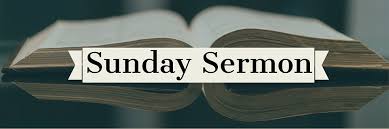 得人渔夫Fishers of Man
Boise Chinese Christian Church 
5/28/2023
【约翰福音 John 21:3-6】
3 西门彼得对他们说：“我打鱼去。”他们说：“我们也和你同去。”他们就出去，上了船，那一夜并没有打着什么。
Simon Peter said to them, “I am going fishing.” They said to him, “We are going with you also.” They went out and immediately got into the boat, and that night they caught nothing.
4 天将亮的时候，耶稣站在岸上，门徒却不知道是耶稣。But when the morning had now come, Jesus stood on the shore; yet the disciples did not know that it was Jesus.
【约翰福音 John 21:3-6】
5 耶稣就对他们说：“小子，你们有吃的没有？”他们回答说：“没有。”
Then Jesus said to them, “Children, have you any food?” They answered Him, “No.”
6 耶稣说：“你们把网撒在船的右边，就必得着。”他们便撒下网去，竟拉不上来了，因为鱼甚多。
And He said to them, “Cast the net on the right side of the boat, and you will find some.” So they cast, and now they were not able to draw it in because of the multitude of fish.
【路加福音 Luke 5:4-11】
4 讲完了，对西门说：“把船开到水深之处，下网打鱼。” When He had stopped speaking, He said to Simon, “Launch out into the deep and let down your nets for a catch.”
5 西门说：“夫子，我们整夜劳力，并没有打着什么。但依从你的话，我就下网。” 
But Simon answered and said to Him, “Master, we have toiled all night and caught nothing; nevertheless at Your word I will let down the net.”
【路加福音 Luke 5:4-11】
6 他们下了网，就圈住许多鱼，网险些裂开，
And when they had done this, they caught a great number of fish, and their net was breaking.
7 便招呼那只船上的同伴来帮助。他们就来，把鱼装满了两只船，甚至船要沉下去。
So they signaled to their partners in the other boat to come and help them. And they came and filled both the boats, so that they began to sink.
【路加福音 Luke 5:4-11】
8 西门彼得看见，就俯伏在耶稣膝前，说：“主啊，离开我，我是个罪人！” 
When Simon Peter saw it, he fell down at Jesus’ knees, saying, “Depart from me, for I am a sinful man, O Lord!”
9 他和一切同在的人都惊讶这一网所打的鱼。
For he and all who were with him were astonished at the catch of fish which they had taken;
【路加福音 Luke 5:4-11】
10 他的伙伴西庇太的儿子雅各、约翰也是这样。耶稣对西门说：“不要怕！从今以后你要得人了。” and so also were James and John, the sons of Zebedee, who were partners with Simon. And Jesus said to Simon, “Do not be afraid. From now on you will catch men.”
11 他们把两只船拢了岸，就撇下所有的，跟从了耶稣。
So when they had brought their boats to land, they forsook all and followed Him.
【马太福音 Matthew 4:19】
耶稣对他们说：“来跟从我！我要叫你们得人如得鱼一样。”
Then He said to them, “Follow Me, and I will make you fishers of men.”
【路加福音 Luke 5:4】
讲完了，对西门说：“把船开到水深之处，下网打鱼。”When He had stopped speaking, He said to Simon, “Launch out into the deep and let down your nets for a catch.”

【马可福音 Mark 16:15】
祂又对他们说：“你们往普天下去，传福音给万民听（“万民”原文作“凡受造的”）。
And He said to them, “Go into all the world and preach the gospel to every creature.
【路加福音 Luke 10:3】
你们去吧！我差你们出去，如同羊羔进入狼群。
Go your way; behold, I send you out as lambs among wolves.
【哥林多前书 1 Corinthians 4:11-13】
11 直到如今，我们还是又饥、又渴、又赤身露体、又挨打、又没有一定的住处，
To the present hour we both hunger and thirst, and we are poorly clothed, and beaten, and homeless.
12 并且劳苦，亲手作工。被人咒骂，我们就祝福；被人逼迫，我们就忍受；
And we labor, working with our own hands. Being reviled, we bless; being persecuted, we endure;
【哥林多前书 1 Corinthians 4:11-13】
13 被人毁谤，我们就善劝。直到如今，人还把我们看作世界上的污秽，万物中的渣滓。
being defamed, we entreat. We have been made as the filth of the world, the offscouring of all things until now.
【约翰福音 John 21:3c】
……那一夜并没有打着什么。
…. that night they caught nothing.

【路加福音 Luke 5:5a】
西门说：“夫子，我们整夜劳力，并没有打着什么……
But Simon answered and said to Him, “Master, we have toiled all night and caught nothing….
【罗马书 Romans 5:3-5】
3 不但如此，就是在患难中也是欢欢喜喜的。因为知道患难生忍耐，And not only that, but we also glory in tribulations, knowing that tribulation produces perseverance;
4 忍耐生老练，老练生盼望，and perseverance, character; and character, hope.
5 盼望不至于羞耻；因为所赐给我们的圣灵将　神的爱浇灌在我们心里。
Now hope does not disappoint, because the love of God has been poured out in our hearts by the Holy Spirit who was given to us.
【雅各书 James 5:7】
弟兄们哪，你们要忍耐，直到主来。看哪，农夫忍耐等候地里宝贵的出产，直到得了秋雨春雨。
Therefore be patient, brethren, until the coming of the Lord. See how the farmer waits for the precious fruit of the earth, waiting patiently for it until it receives the early and latter rain.
【路加福音 Luke 5:5-6】
5 西门说：“夫子，我们整夜劳力，并没有打着什么。但依从你的话，我就下网。”
But Simon answered and said to Him, “Master, we have toiled all night and caught nothing; nevertheless at Your word I will let down the net.”
6 他们下了网，就圈住许多鱼，网险些裂开，
And when they had done this, they caught a great number of fish, and their net was breaking.
【约翰福音 John 21:6】
耶稣说：“你们把网撒在船的右边，就必得着。”他们便撒下网去，竟拉不上来了，因为鱼甚多。
And He said to them, “Cast the net on the right side of the boat, and you will find some.” So they cast, and now they were not able to draw it in because of the multitude of fish.
【使徒行传 Acts 18:4-6，9-11】
4 每逢安息日，保罗在会堂里辩论，劝化犹太人和希腊人。
And he reasoned in the synagogue every Sabbath, and persuaded both Jews and Greeks.
5 西拉和提摩太从马其顿来的时候，保罗为道迫切，向犹太人证明耶稣是基督。
When Silas and Timothy had come from Macedonia, Paul was compelled by the Spirit, and testified to the Jews that Jesus is the Christ.
【使徒行传 Acts 18:4-6，9-11】
6 他们既抗拒、毁谤，保罗就抖着衣裳，说：“你们的罪归到你们自己头上（“罪”原文作“血”），与我无干（原文作“我却干净”）。从今以后，我要往外邦人那里去。” 
But when they opposed him and blasphemed, he shook his garments and said to them, “Your blood be upon your own heads; I am clean. From now on I will go to the Gentiles.”
【使徒行传 Acts 18:4-6，9-11】
9 夜间，主在异象中对保罗说：“不要怕，只管讲，不要闭口。
Now the Lord spoke to Paul in the night by a vision, “Do not be afraid, but speak, and do not keep silent;
【使徒行传 Acts 18:4-6，9-11】
10 有我与你同在，必没有人下手害你，因为在这城里我有许多的百姓。” 
for I am with you, and no one will attack you to hurt you; for I have many people in this city.”
11 保罗在那里住了一年零六个月，将　神的道教训他们。
And he continued there a year and six months, teaching the word of God among them.
【马太福音 Matthew 19:26】
耶稣看着他们说：“在人这是不能的，在　神凡事都能。”
But Jesus looked at them and said to them, “With men this is impossible, but with God all things are possible.”
【约翰福音 John 1:40-42】
40 听见约翰的话跟从耶稣的那两个人，一个是西门彼得的兄弟安得烈。
One of the two who heard John speak, and followed Him, was Andrew, Simon Peter’s brother.
41 他先找着自己的哥哥西门，对他说：“我们遇见弥赛亚了（“弥赛亚”翻出来就是“基督”）。” 
He first found his own brother Simon, and said to him, “We have found the Messiah” (which is translated, the Christ).
【约翰福音 John 1:40-42】
42 于是领他去见耶稣。耶稣看着他说：“你是约翰的儿子西门（“约翰”马太福音16章17称“约拿”），你要称为矶法（“矶法”翻出来就是“彼得”）。”
And he brought him to Jesus. Now when Jesus looked at him, He said, “You are Simon the son of Jonah. You shall be called Cephas” (which is translated, A Stone).
【路加福音 Luke 5:3-11】
3 有一只船是西门的，耶稣就上去，请他把船撑开，稍微离岸，就坐下，从船上教训众人。
Then He got into one of the boats, which was Simon’s, and asked him to put out a little from the land. And He sat down and taught the multitudes from the boat.
4 讲完了，对西门说：“把船开到水深之处，下网打鱼。” When He had stopped speaking, He said to Simon, “Launch out into the deep and let down your nets for a catch.”
【路加福音 Luke 5:3-11】
5 西门说：“夫子，我们整夜劳力，并没有打着什么。但依从你的话，我就下网。” 
But Simon answered and said to Him, “Master, we have toiled all night and caught nothing; nevertheless at Your word I will let down the net.”
6 他们下了网，就圈住许多鱼，网险些裂开，
And when they had done this, they caught a great number of fish, and their net was breaking.
【路加福音 Luke 5:3-11】
7 便招呼那只船上的同伴来帮助。他们就来，把鱼装满了两只船，甚至船要沉下去。
So they signaled to their partners in the other boat to come and help them. And they came and filled both the boats, so that they began to sink.
8 西门彼得看见，就俯伏在耶稣膝前，说：“主啊，离开我，我是个罪人！” 
When Simon Peter saw it, he fell down at Jesus’ knees, saying, “Depart from me, for I am a sinful man, O Lord!”
【路加福音 Luke 5:3-11】
9 他和一切同在的人都惊讶这一网所打的鱼。
For he and all who were with him were astonished at the catch of fish which they had taken;
10 他的伙伴西庇太的儿子雅各、约翰也是这样。耶稣对西门说：“不要怕！从今以后你要得人了。” 
and so also were James and John, the sons of Zebedee, who were partners with Simon. And Jesus said to Simon, “Do not be afraid. From now on you will catch men.”
【路加福音 Luke 5:3-11】
11 他们把两只船拢了岸，就撇下所有的，跟从了耶稣。
So when they had brought their boats to land, they forsook all and followed Him.
【约翰福音John 21：3-15】
3 西门彼得对他们说：“我打鱼去。”他们说：“我们也和你同去。”他们就出去，上了船，那一夜并没有打着什么。
Simon Peter said to them, “I am going fishing.” They said to him, “We are going with you also.” They went out and immediately got into the boat, and that night they caught nothing.
4 天将亮的时候，耶稣站在岸上，门徒却不知道是耶稣。But when the morning had now come, Jesus stood on the shore; yet the disciples did not know that it was Jesus.
【约翰福音John 21：3-15】
5 耶稣就对他们说：“小子，你们有吃的没有？”他们回答说：“没有。”
Then Jesus said to them, “Children, have you any food?” They answered Him, “No.”
6 耶稣说：“你们把网撒在船的右边，就必得着。”他们便撒下网去，竟拉不上来了，因为鱼甚多。
And He said to them, “Cast the net on the right side of the boat, and you will find some.” So they cast, and now they were not able to draw it in because of the multitude of fish.
【约翰福音John 21：3-15】
7 耶稣所爱的那门徒对彼得说：“是主！”那时西门彼得赤着身子，一听见是主，就束上一件外衣，跳在海里。Therefore that disciple whom Jesus loved said to Peter, "It is the Lord!" Now when Simon Peter heard that it was the Lord, he put on his outer garment (for he had removed it), and plunged into the sea.
8 其余的门徒离岸不远，约有二百肘（古代以肘为尺，一肘约有今时尺半）。就在小船上把那网鱼拉过来。But the other disciples came in the little boat (for they were not far from land, but about two hundred cubits), dragging the net with fish.
【约翰福音John 21：3-15】
9 他们上了岸，就看见那里有炭火，上面有鱼，又有饼。
Then, as soon as they had come to land, they saw a fire of coals there, and fish laid on it, and bread.
10 耶稣对他们说：“把刚才打的鱼拿几条来。” 
Jesus said to them, "Bring some of the fish which you have just caught."
【约翰福音John 21：3-15】
11 西门彼得就去（或作“上船”），把网拉到岸上，那网满了大鱼，共一百五十三条。鱼虽这样多，网却没有破。Simon Peter went up and dragged the net to land, full of large fish, one hundred and fifty-three; and although there were so many, the net was not broken.
12 耶稣说：“你们来吃早饭。”门徒中没有一个敢问祂“你是谁”，因为知道是主。
Jesus said to them, "Come and eat breakfast." Yet none of the disciples dared ask Him, "Who are You?"--knowing that it was the Lord.
【约翰福音John 21：3-15】
13 耶稣就来拿饼和鱼给他们。
Jesus then came and took the bread and gave it to them, and likewise the fish.
14 耶稣从死里复活以后向门徒显现，这是第三次。
This is now the third time Jesus showed Himself to His disciples after He was raised from the dead.
【约翰福音John 21：3-15】
15 他们吃完了早饭，耶稣对西门彼得说：“约翰的儿子西门（“约翰”在马太十六章十七节称“约拿”），你爱我比这些更深吗？”彼得说：“主啊，是的，你知道我爱你。”耶稣对他说：“你喂养我的小羊。” 
So when they had eaten breakfast, Jesus said to Simon Peter, "Simon, son of Jonah, do you love Me more than these?" He said to Him, "Yes, Lord; You know that I love You." He said to him, "Feed My lambs."
【约翰福音 John 3：16】
 “　神爱世人，甚至将祂的独生子赐给他们，叫一切信祂的，不至灭亡，反得永生。
"For God so loved the world, that He gave His only begotten Son, that whoever believes in Him shall not perish, but have eternal life.
【罗马书 Romans 5:6-8】
6 因我们还软弱的时候，基督就按所定的日期为罪人死。For when we were still without strength, in due time Christ died for the ungodly.
7 为义人死，是少有的；为仁人死，或者有敢作的。For scarcely for a righteous man will one die; yet perhaps for a good man someone would even dare to die.
8 惟有基督在我们还作罪人的时候为我们死，　神的爱就在此向我们显明了。But God demonstrates His own love toward us, in that while we were still sinners, Christ died for us.
【哥林多后书 2 Corinthians 5:14-15】
14 原来基督的爱激励我们。因我们想，一人既替众人死，众人就都死了；
For the love of Christ compels us, because we judge thus: that if One died for all, then all died;
15 并且祂替众人死，是叫那些活着的人不再为自己活，乃为替他们死而复活的主活。
and He died for all, that those who live should live no longer for themselves, but for Him who died for them and rose again.